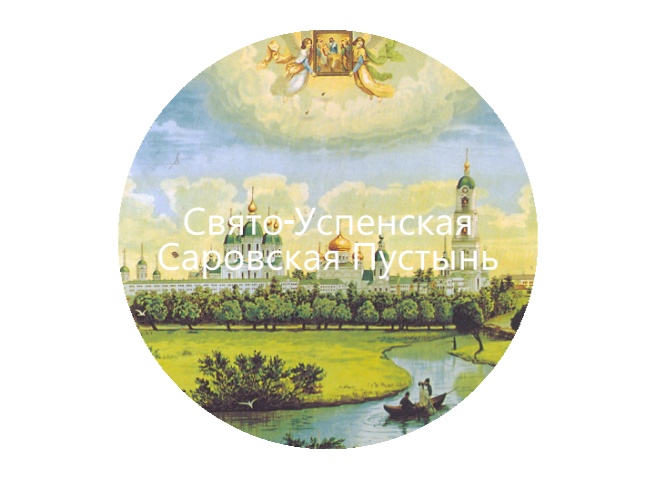 Презентацию подготовил ученик 10”Б” класса, Болотов Денис
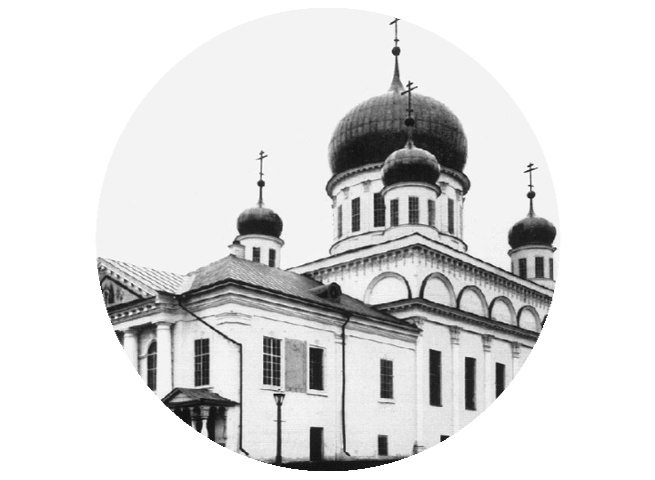 Впервые, Сароская пустынь упоминалась ещё в 1644 году, но монастырь на её месте основал иеромонах Исакий. Датой основания монастыря считается 1706 год. В этом году был воздвигнут первый храм на территории пустоши.
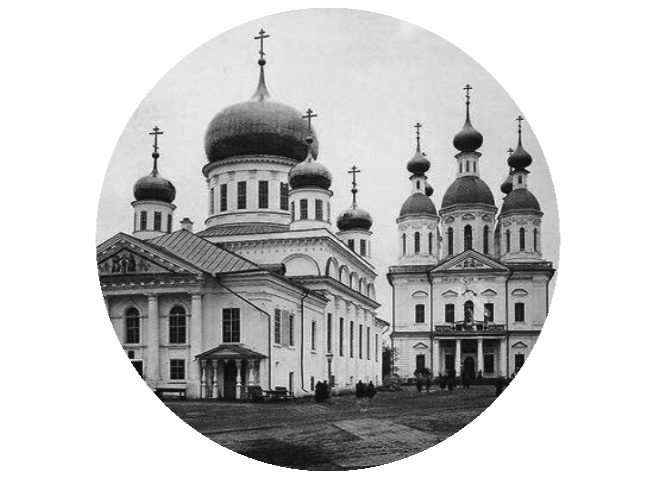 Среди монахов особым почтением пользовался также, отец Ефрем, который провёл часть своей жизни в ссылке по ложному обвинению в государственной измене, но по возвращению в обитель помогал всем нуждающимся во время голода в 1755 году.
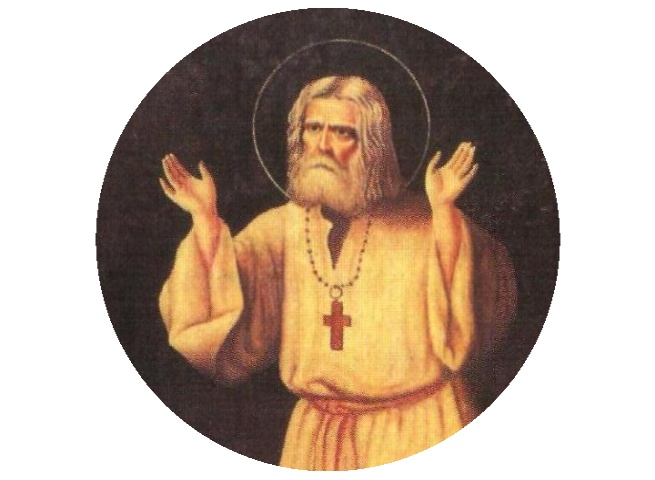 Пожалуй, самым известным насельником обители был Серафим Саровский. В 1778 году Серафим пришёл  к настоятелю Иосифу и в 1786 году принял монашество. Известны его аскетические подвиги. Он мог носить одну одежду зимой и летом, питаться травой в течении нескольких лет, жить вдалеке от людей и видеться лишь с животными.
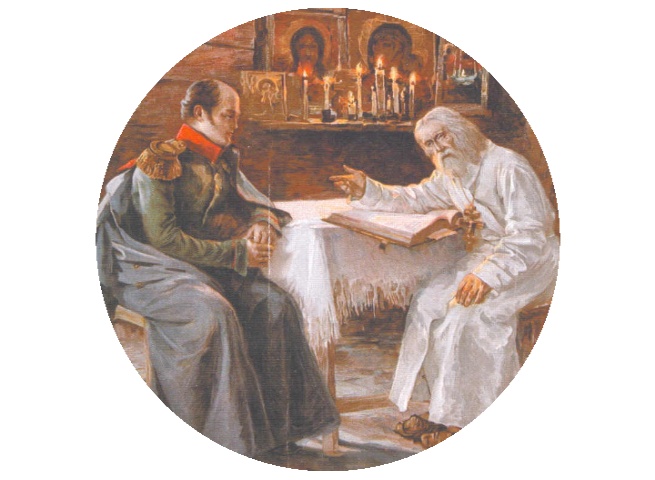 Был причислен к лику святых по просьбе Николая II, хотя при жизни его посещал ещё Александр I. Помимо настоятельства в Саровском монастыре,  Серафимом был основан женский Диеевский монастырь.
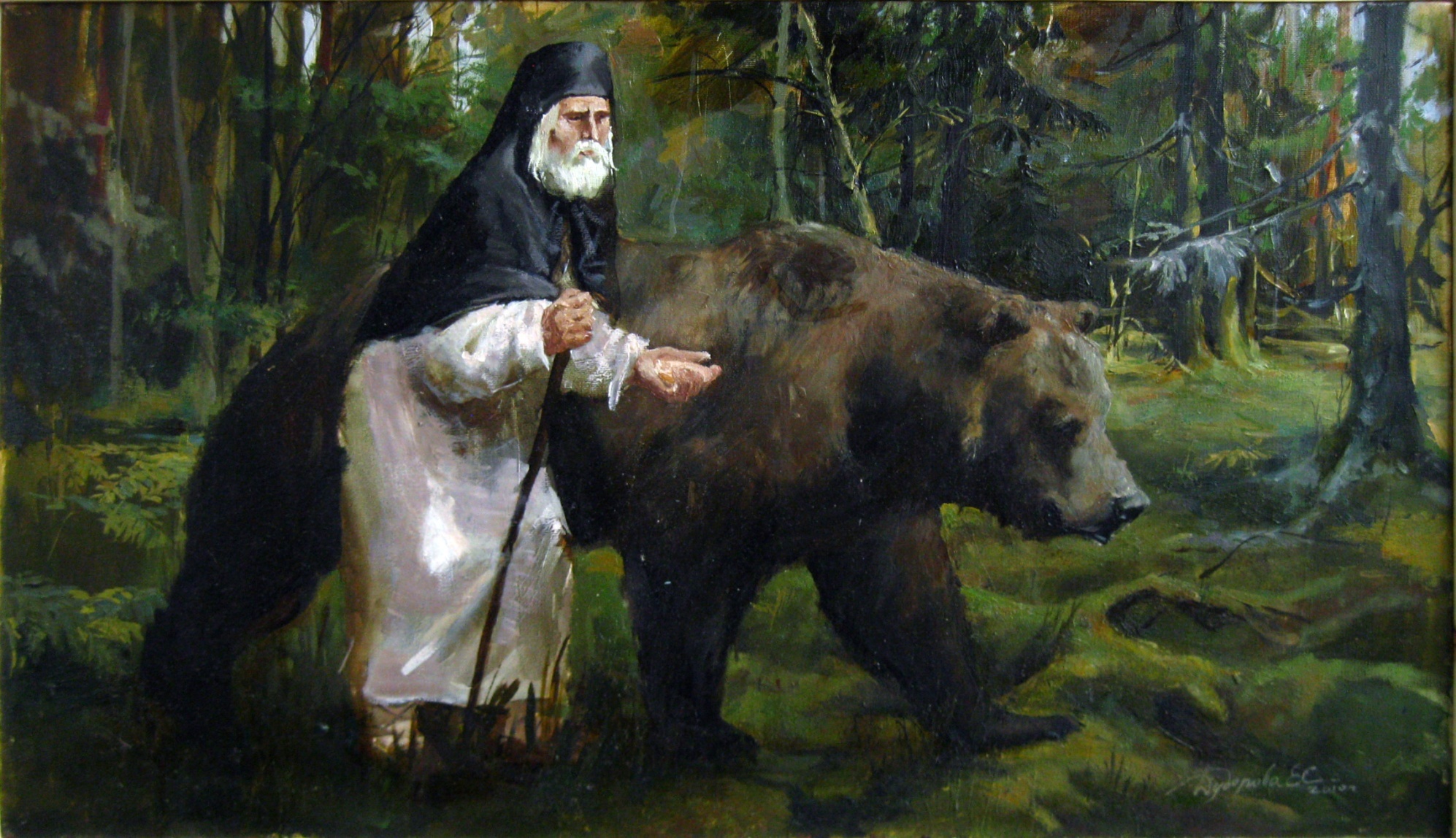 Картина Дуровой Е.А. “Серафим Саровский” (2008)
Сам же Николай II вместе со своей семьёй побывал в монастыре во время его 200-летия, в 1906 году.
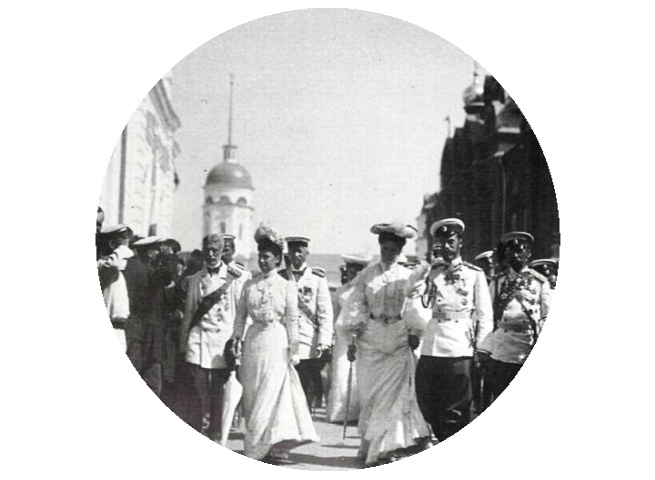 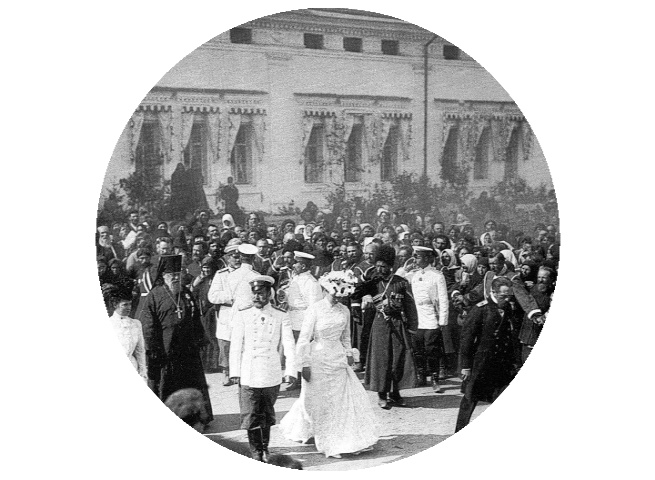 После 1917 года монастырь  был разграблен, святыни осквернены. Вплоть до 1938 года, помещения монастыря использовались как колонии.
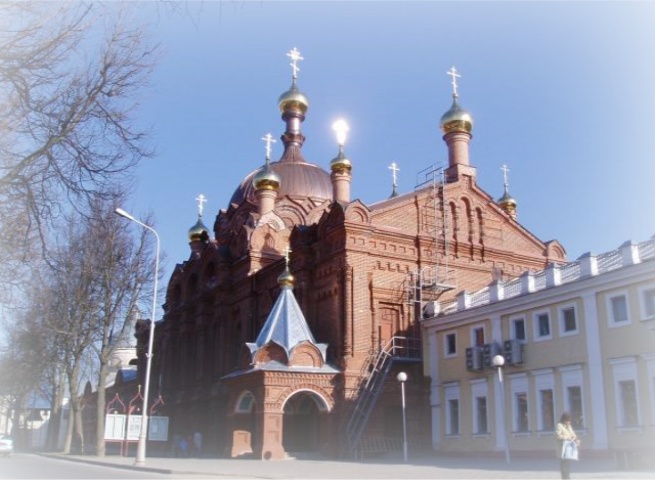 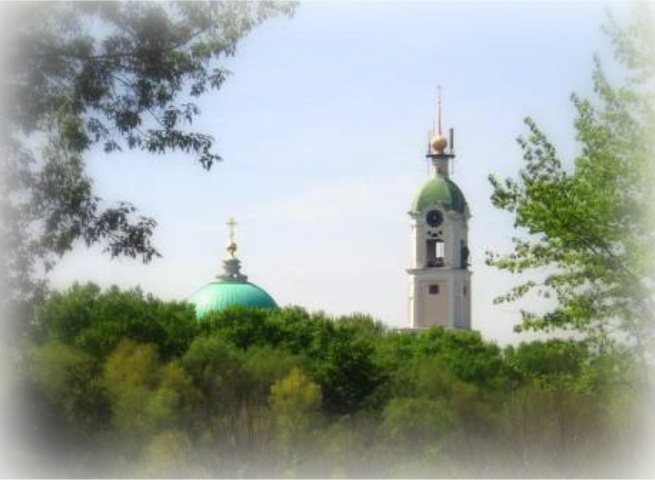 В наши дни обитель восстановлена и достроена. За время советской власти по соседству с монастырём появился ядерный центр, который стал большой преградой для паломников. Но после распада Советского Союза жители Сарова  восстановили прежнее величие и значение своего монастыря.
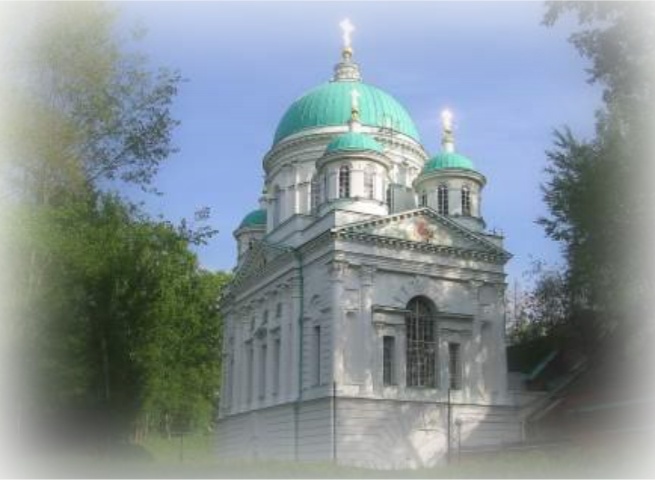 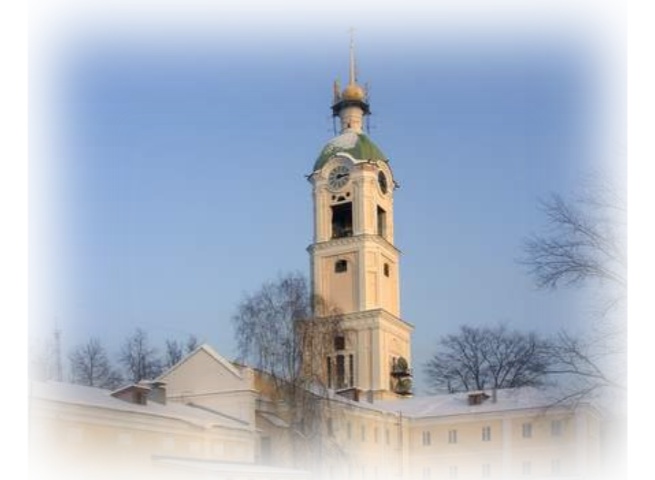